ISTITUTO COMPRENSIVO LOREGGIA –VILLA DEL CONTE
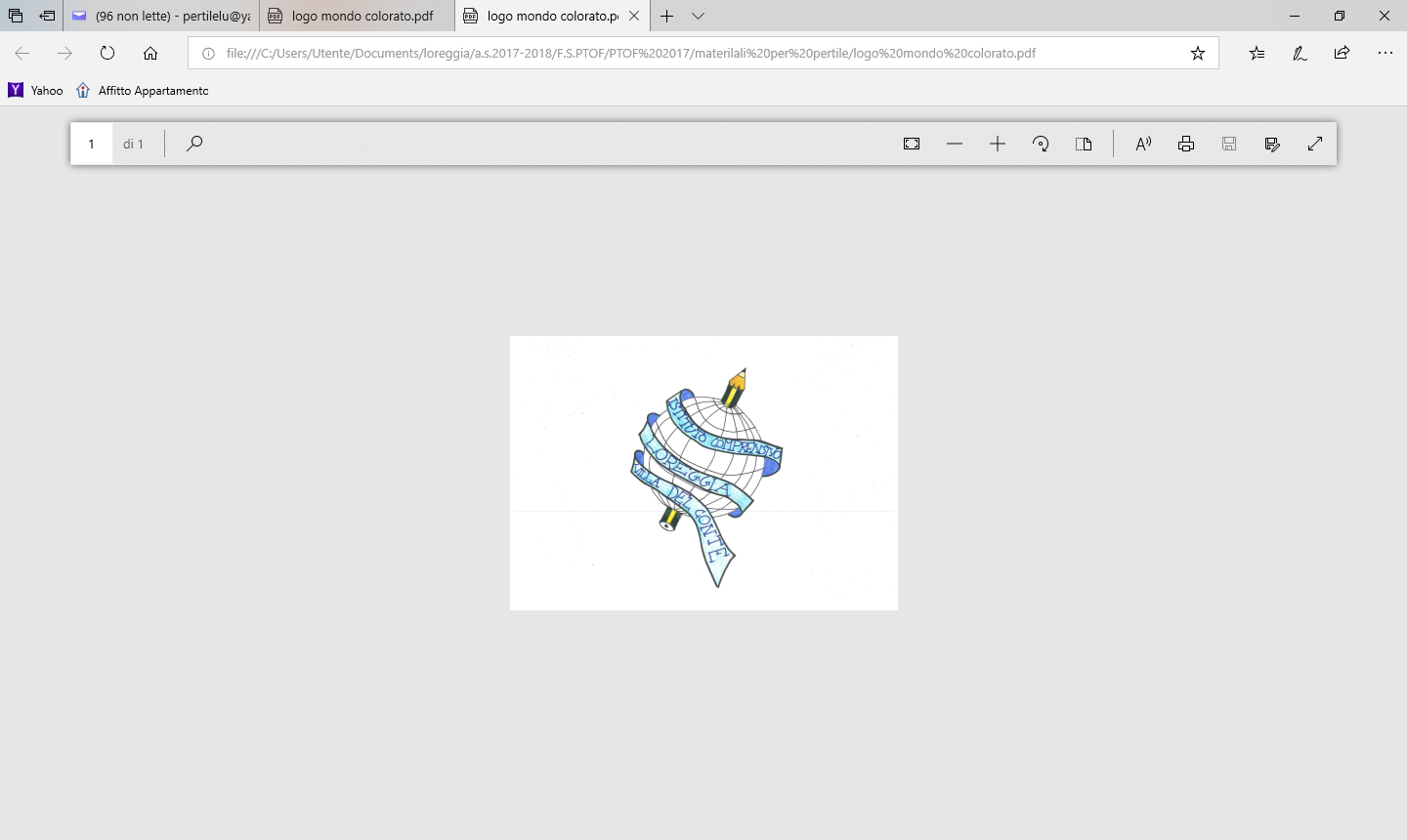 PUNTO DI INCONTRO
 PUNTO DI CONFRONTO
 OCCASIONI DI CRESCITA
venerdì  8 febbraio 2019

I TEMPI DELLA SOCIALIZZAZIONE
ABILITA’ DI VITA E BENESSERE

Con la partecipazione della Prof.ssa  Rinalda Montani
Docente  di Pedagogia speciale Università di Padova
Docente di Pedagogia  generale  all’Istituto Superiore  Scienze religiose di Padova
Past  President del Comitato per l’Unicef di Padova







Programma della serata
Ore 20.00 - Presentazione Dirigente Scolastica prof.ssa Alessandra Milazzo
Ore 20.15 - Prof.ssa Rinalda Montani : “Overdose”  (video e commenti)
Ore 21.00 - Docenti dello Staff dell’Istituto: “Momenti di socialità e benessere a scuola”
Ore 21.20 - Prof.ssa Rinalda Montani: “ Socialità, abilità di vita e benessere”
Ore 22.00 – Video realizzato dagli alunni di scuola secondaria “Vivi in armonia”


Moderatrici: Prof.ssa Angela Faggian e Prof.ssa Ines Simioni
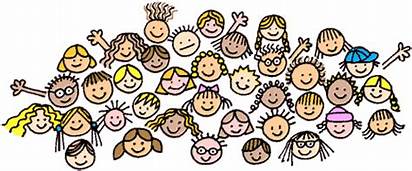